Утилизация золошлаковых отходов угольных ТЭС
2023г.
[Speaker Notes: +]
Описание ситуации с ЗШО в РФ
Накопления золошлаковых отходов по Федеральным округам
22
≈
млн тонн
ежегодная выработка ЗШО в России
≥ 170 ТЭС, 
∑ мощностью 44,9 ГВт
работают на угле
0,5
0,1
0,7
0,8
3,8
1,5 млрд. тонн
накопленные ЗШО
млн тонн
млн тонн
млн тонн
млн тонн
млн тонн
7,6
22 млн тонн
годовой прирост
8,5
млн тонн
Всего 
8-10% ЗШО
утилизируется и используется
млн тонн
Нормативное регулирование  применения ЗШС
Энергетическая Стратегия Российской Федерации на период до 2035г.

Комплексный план по повышению объемов утилизации золошлаковых отходов V класса опасности

Федеральный закон от 24.06.19982 № 89-ФЗ (с изм. и доп., вступ. в силу с 01.03.2023) «Об отходах производства и потребления»

Стратегия развития промышленности по обработке, утилизации и обезвреживанию отходов производства и потребления на период до 2030 года
	
Региональная программа повышения объемов утилизации золошлаковых отходов V класса опасности в Томской области

ОДМ 218.2.031–2013 «Методические рекомендации по применению золы уноса и золошлаковых смесей от сжигания угля на тепловых электростанциях в дорожном строительстве»

ГОСТ 25100-2020 «Грунты. Классификация»

ГОСТ 25592-2019 «Смеси золошлаковые тепловых электростанций для бетонов»

ГОСТ 57789-2017 «Золы, шлаки и золошлаковые смеси ТЭС для производства искусственных  пористых заполнителей»
Статус реализации проекта переработки золошлаковых отходов золоотвала Северской ТЭЦ
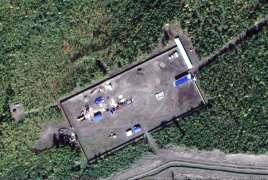 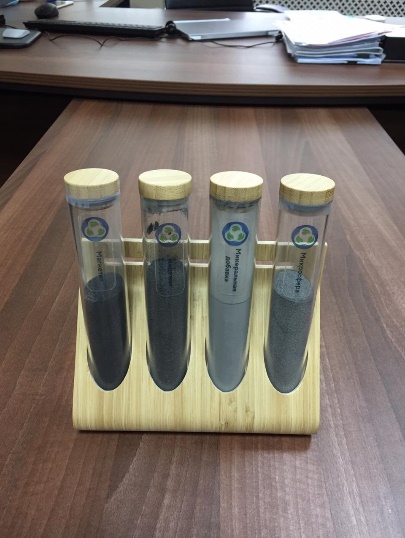 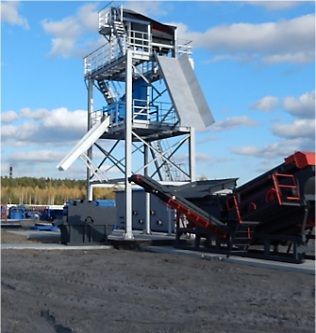 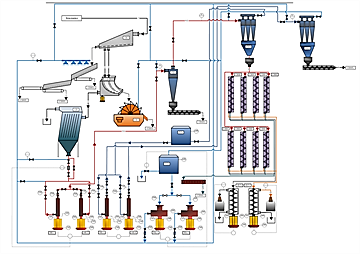 На сегодняшний день рынку можно предложить комплексное решение проблемы переполнения золоотвалов угольных ТЭЦ путем строительства комплекса установок, обеспечивающих утилизацию до 100% годового объема образования ЗШО
ВЫПОЛНЕННЫЕ РАБОТЫ:
Исследование возможного применения продуктов
Разработка технологии по переработке ЗШО под конкретные нужды заказчика
Эксплуатация установки, обучение рабочего персонала
Организация сбыта продуктов переработки
Размещение на золоотвале опытной установки
Оценка запасов ЗШО с картами распределения компонентов по горизонту золоотвала.
Определение возможных получаемых продуктов и их долей
Проведение минералогических и физико-химических анализов смеси и продуктов переработки
Сбор и переработка золы уноса Северской ТЭЦ
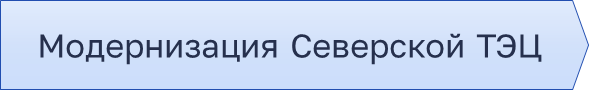 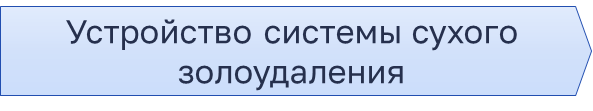 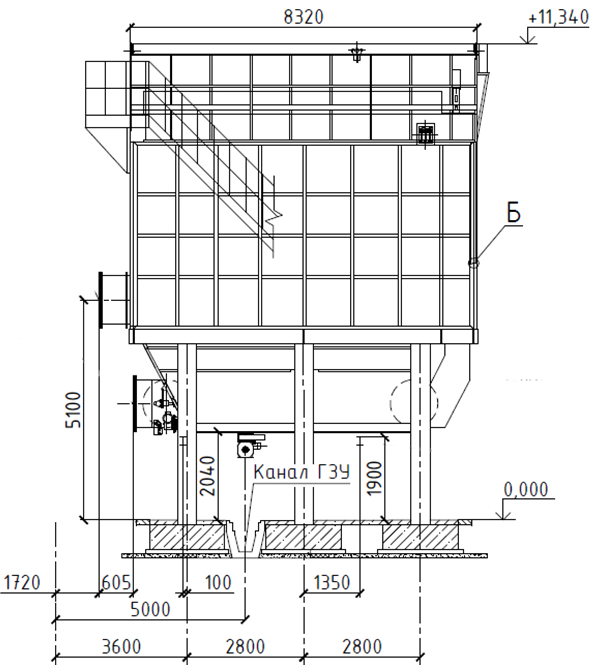 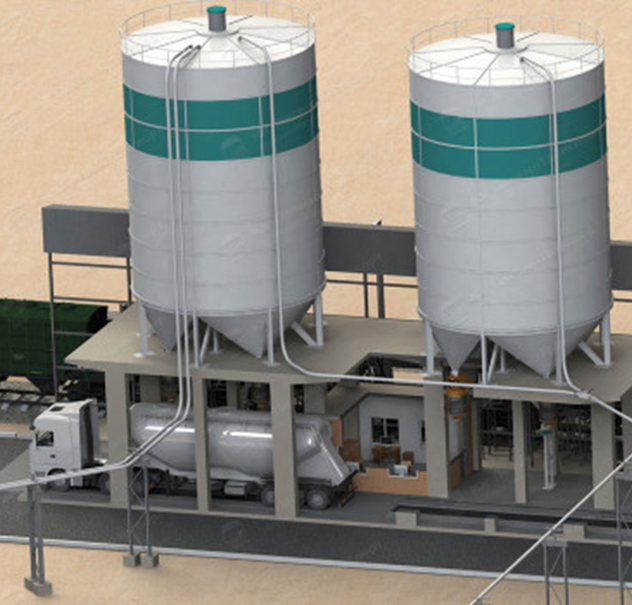 Установка рукавных фильтров на котлах №№ 12, 13, 14.
Суммарная годовая выработка сухой золы к 2025 году в объеме 46,5 тыс.тн
Устройство системы пневмотранспорта золы-уноса.
Установка силосного парка для хранения и отгрузки товара потребителям.
Применение ЗШМ Северской ТЭЦ (1/4)
Использование золы уноса
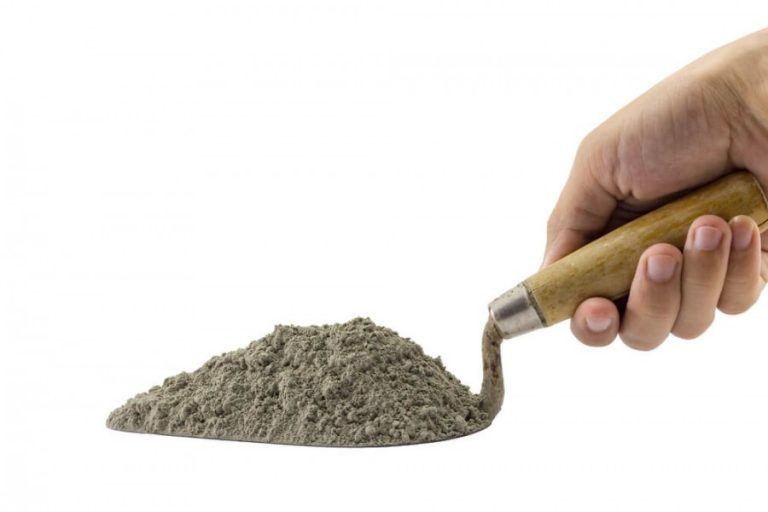 Легкий бетон
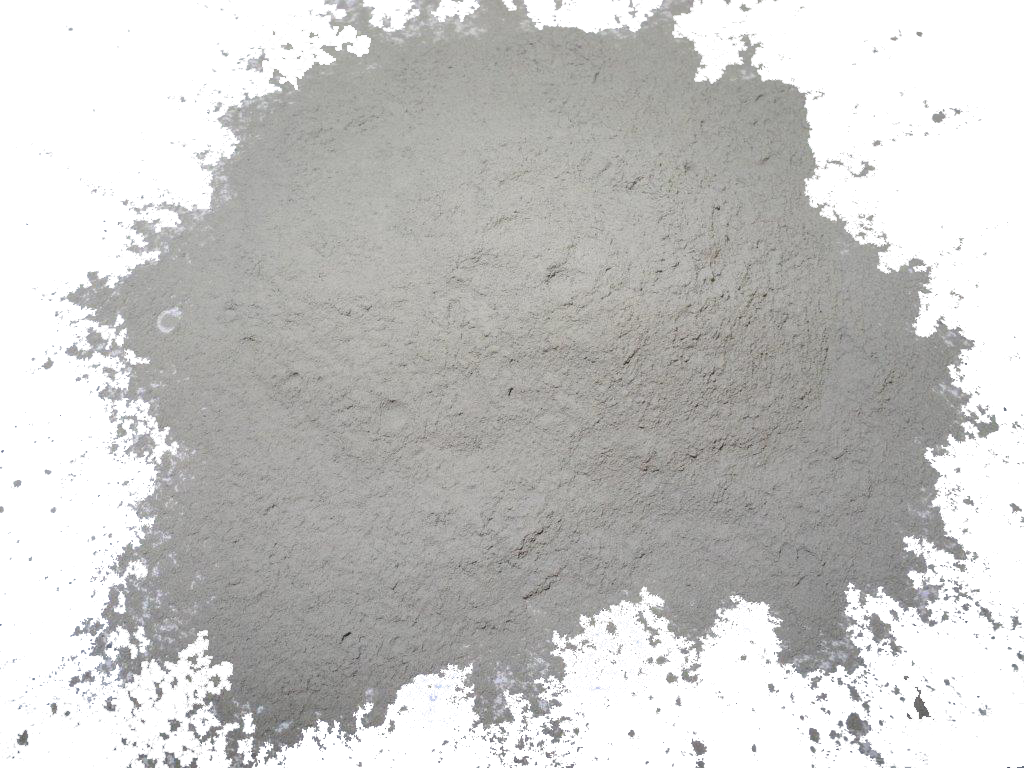 Сухие строительные смеси
Бетоны и растворы
Безцементные (геополимерные) вяжущие
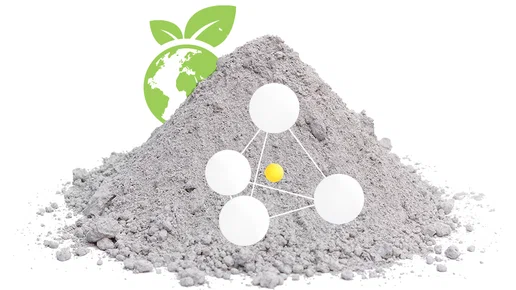 Суммарная годовая выработка сухой золы Северской ТЭЦ к 2025 году планируется в объеме 46,5 тыс.тн
*Зола уноса угольных ТЭС является заменителем цементного (клинкерного) вяжущего
Применение ЗШМ Северской ТЭЦ (2/4)
Использование золошлаковых материалов в планировочных решениях
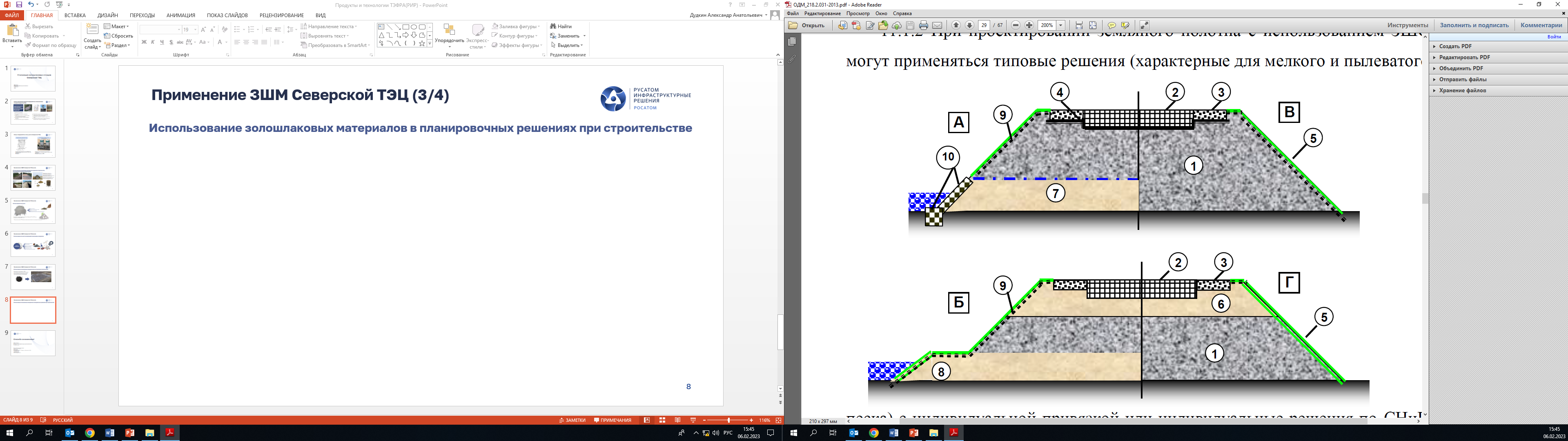 Схемы профилей земляного полотна с применением ЗШС

А, Б – при II, III типах местности по условиям увлажнения; 
В, Г – на сухих участках; 

1 – ЗШМ; 
2 – дорожная одежда (с краевой полосой); 
3 – укрепленная обочина; 
4 – плоская комбинированная георешетка; 
5 – растительный или связный грунт с посевом трав; 
6 – непучинистый или слабопучинистый грунт; 
7 – дренирующий или связный грунт;
8 – берма из глинистого грунта; 
9 – объѐмный геомат c геотекстилем; 
10 – матрас рено и габион с геотекстилем.
При проектировании земляного полотна с использованием ЗШС могут применяться типовые решения 
(характерные для мелкого и пылеватого песка) с индивидуальной привязкой или индивидуальные решения по СНиП 2.05.02-85. 
На рисунке представлены примерные схемы земляного полотна с использованием ЗШМ по ОДМ 218.2.031-2013
Применение ЗШМ Северской ТЭЦ (3/4)
Использование ЗШМ при эксплуатации и консервации полигонов ТКО
Конструкции применяемые при строительстве 
и консервации полигонов ТКО (снизу вверх)
Экран в основании свалки:
Бентонитовый мат;
Гидромат 3D;
Геомембрана;
Защитный слой (ЗШМ)
Экран на поверхности свалки:
Выравнивающий слой (ЗШМ)
Дренажный слой для биогаза (Гидромат 3D);
Бентонитовый мат;
Геомембрана;
Дренажный геокомпозитный материал;
Заполняющий слой грунта.
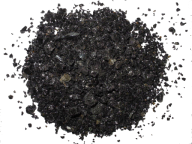 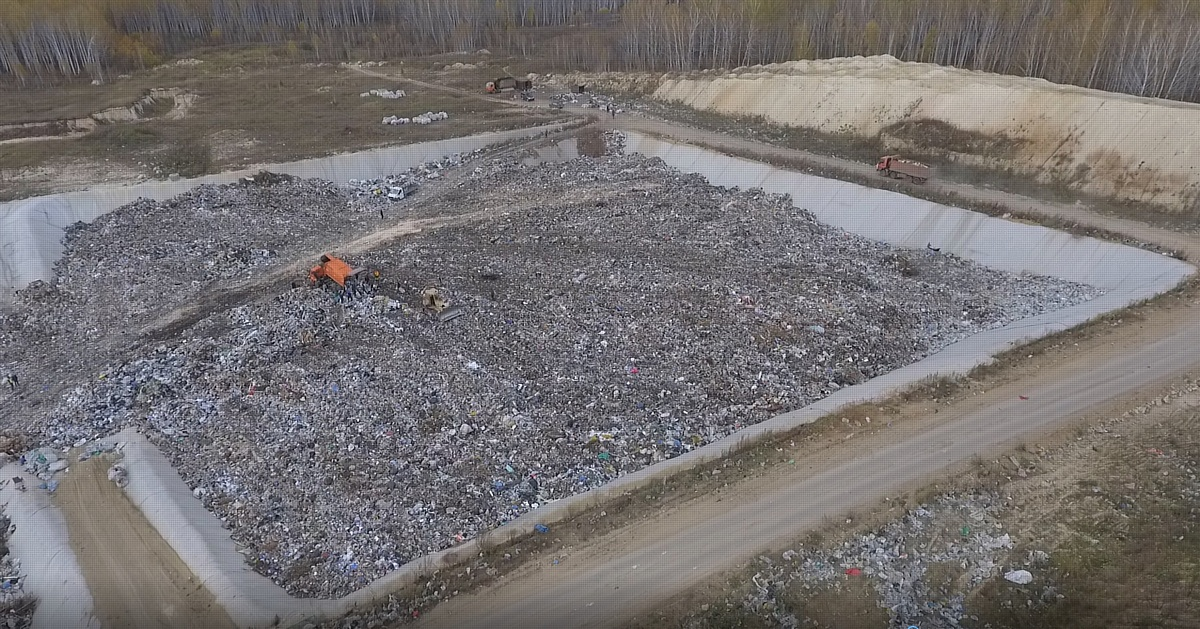 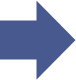 В г. Омске в 2022г. при ликвидации накопленного вреда окружающей среде (закрытый полигон ТКО Советского административного округа) применено 65 тыс. тонн ЗШМ с золоотвала ТЭЦ-4. 
В 2024 рассматривается применение этой технологии на полигонах Ленинского и Кировского административного округов г. Омска 

В Томской области в 2024г. планируется использование золошлаковых материалов в качестве техногенных грунтов при консервации полигона твердых коммунальных отходов.
Применение ЗШМ Северской ТЭЦ (4/4)
Использование зольной составляющей золошлаковых материалов
Тампонажные цементы
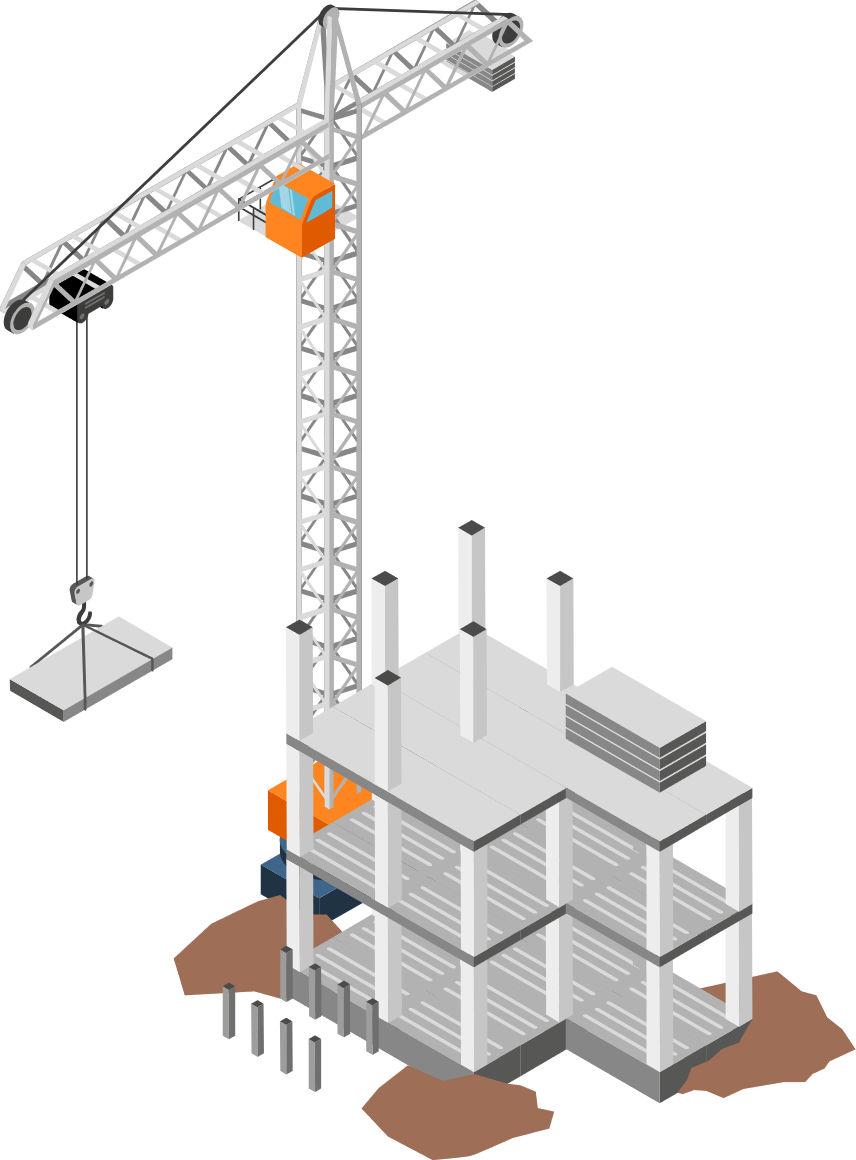 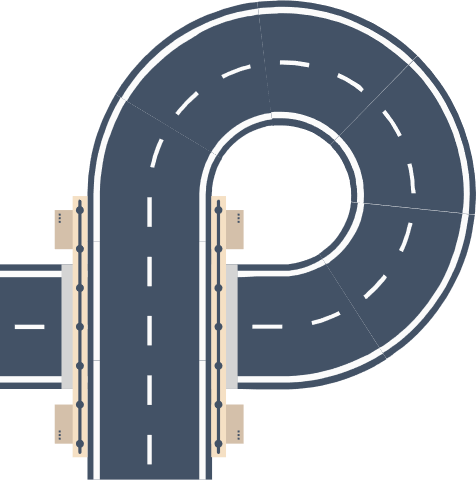 Легкий бетон
Зольная составляющая
Сухие строительные смеси
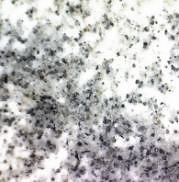 Бетоны и растворы
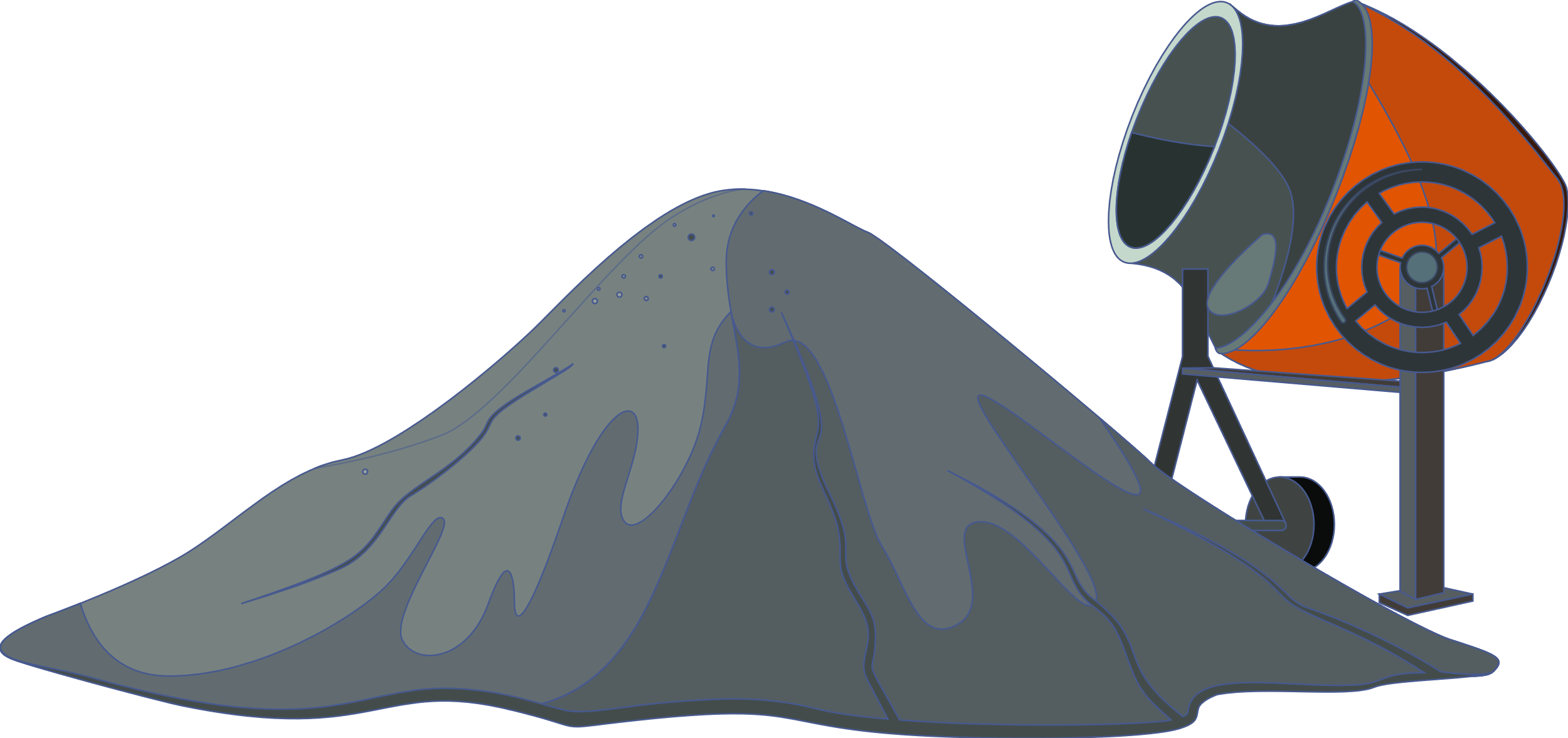 Стабилизатор грунта
Стеновые керамические изделия
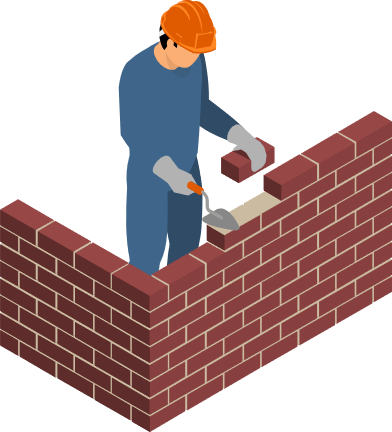 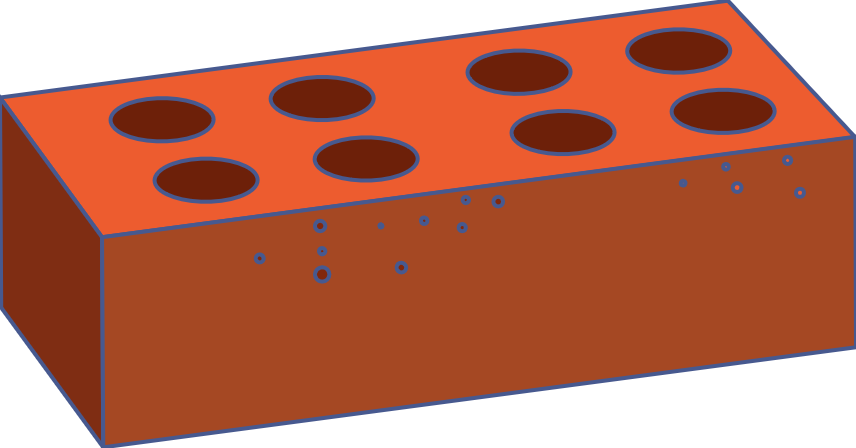 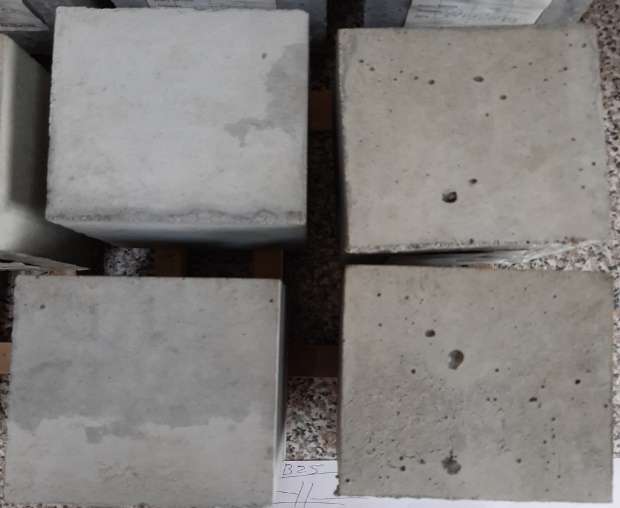 Поверхность бетона на образцах:

Слева – с применением добавки ТЭФРА Б

Справа – контрольный образец
Реализованные проекты применения ЗШМ в России
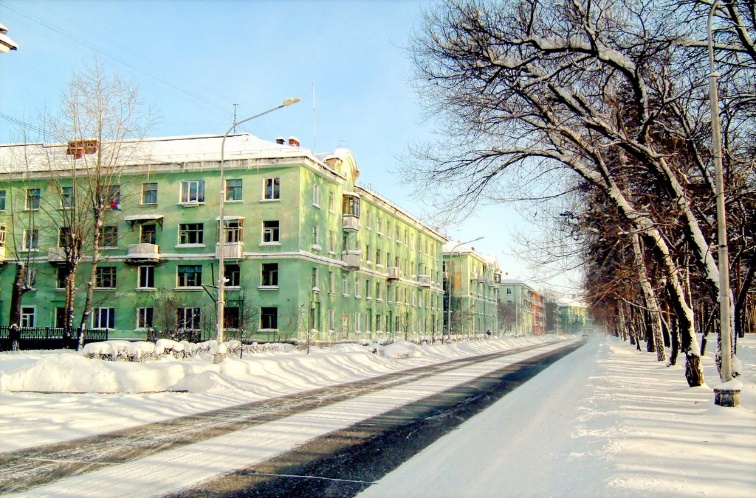 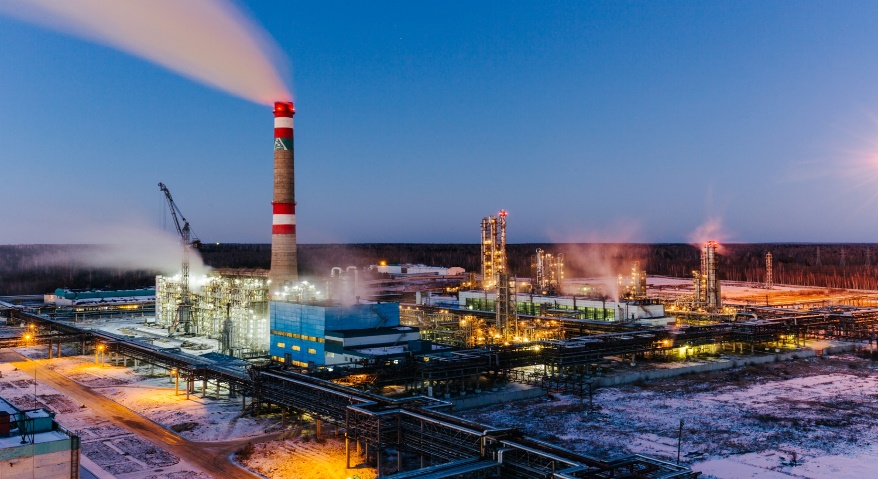 ПРОМЫШЛЕННОЕ И ГРАЖДАНСКОЕ 
СТРОИТЕЛЬСТВО
г. Северск, Томская область
Результаты:
15 % жилого фонда г. Северска построено 
с использовано с применением шлакоблочного 
Камня, изготовленного из ЗШО Северской ТЭЦ. 
Здания эксплуатируются с 1952г.
ПЛАНИРОВКА ОСНОВАНИЯ В ПРОМЫШЛЕННОМ СТРОИТЕЛЬСТВЕ
Томская область
Завод «Мономер» ООО «Томскнефтехим» 
Результаты:
ЗШО использовались при вертикальной планировке при строительстве промышленной установке ЭП-300 с целью недопущения морозного пучения грунта
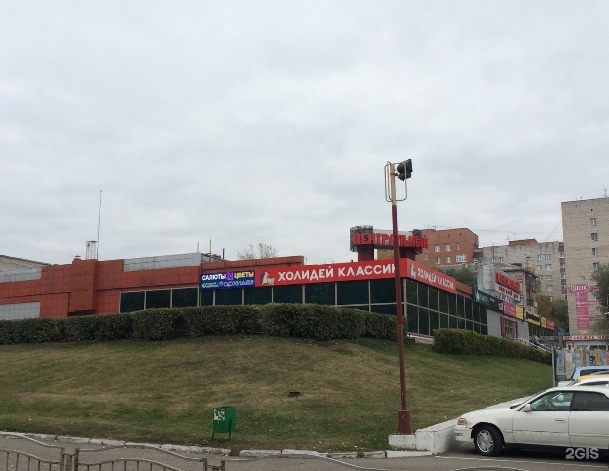 ВЕРТИКАЛЬНАЯ ПЛАНИРОВКА 
ПРИ СТРОИТЕЛЬСТВЕ ТЦ
г. Томск, Томская область
Торговый комплекс на пересечении 
ул. Красноармейская и пр. Фрунзе
Результаты:
ЗШО Томской ГРЭС-2  отгружены на устройство 
вертикальной планировки при строительстве 
Торгового центра
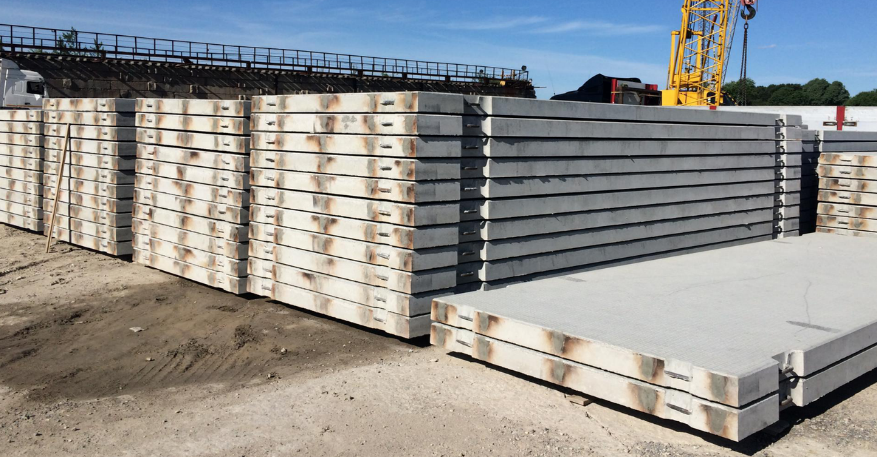 ИЗДЕЛИЯ ЖЕЛЕЗОБЕТОННЫЕ
Томская область
ЗАО «ЗКПД ТДСК»
Результаты:
С применением минеральной добавки, выделенной 
из ЗШО Северской ТЭЦ, произведены Плиты 
дорожные 2ПДН-14 и Блоки фундаментов ФБС24.6.6Т.
Изделия выполнены согласно требованиям 
действующих нормативов, прошли испытания и 
получили паспорта качества.
Спасибо за внимание!
АО «Русатом инфраструктурные решения»
ГК «Росатом»
Дудкин Александр Анатольевич
Руководитель Группы новых продуктов и технологий
Филиал АО «РИР» в г. Северске
РФ, Томская область, г. Северск, ул. Автодорога, 14/11
+7(3822)59-19-19, 
AlADudkin@rosatom.ru